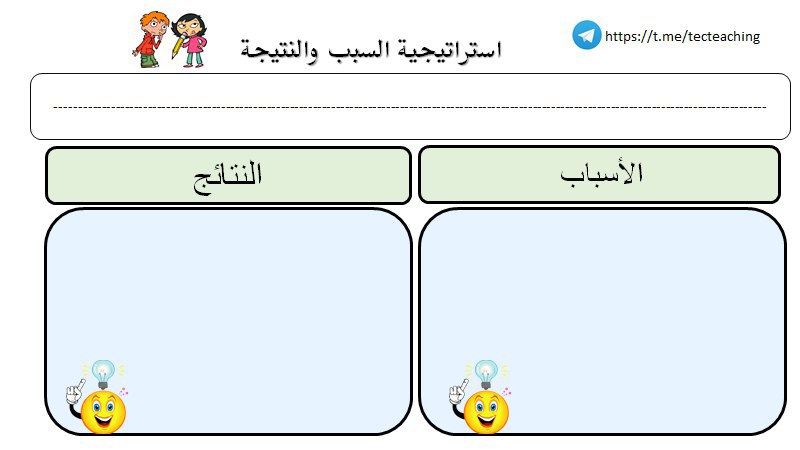 قناة أ/مريم المغيرة 
https://t.me/maryamsalmughira
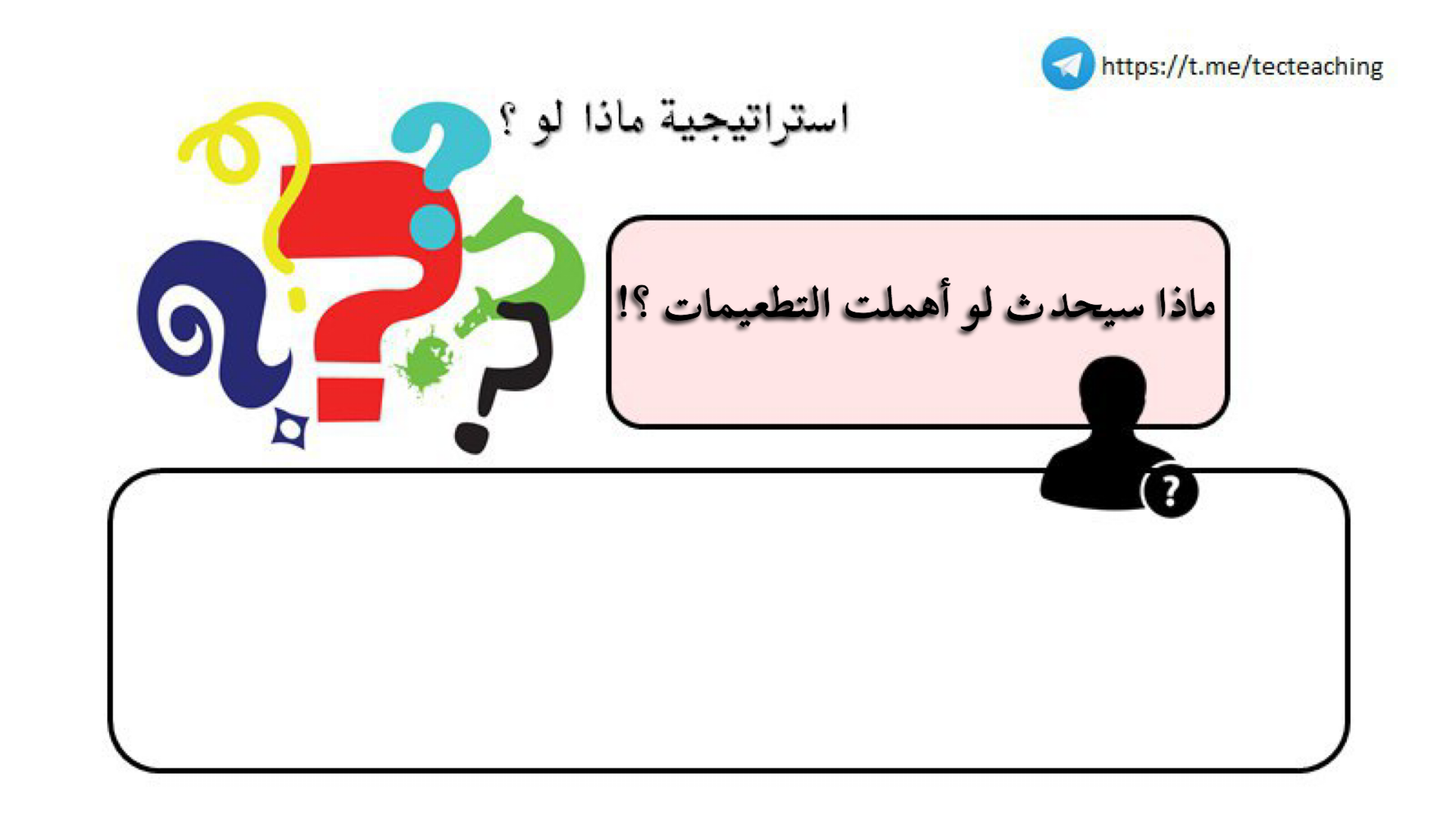